Energy Efficiency Market Transformation
Staff Proposal Workshop #2
R.13-11-005
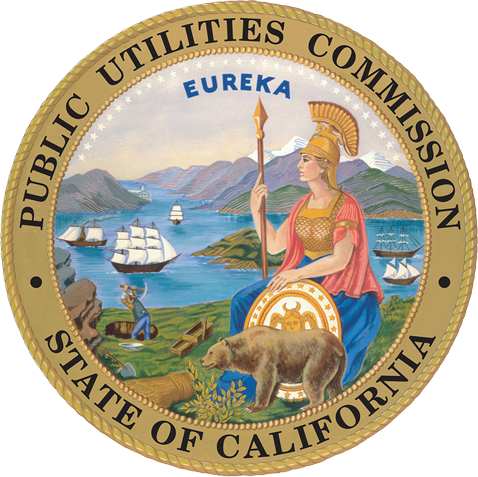 November 6, 2018
Safety and Emergency Information
In the event of an emergency, please follow the instructions and proceed calmly out the exits. 

The Evacuation Location is the park between the Opera House and Herbst Theater.

Exit the building at Van Ness Ave. and McAllister and walk along Van Ness past the Herbst Theater (the first building across the street).
2
Evacuation Map
You Are Here (Auditorium)
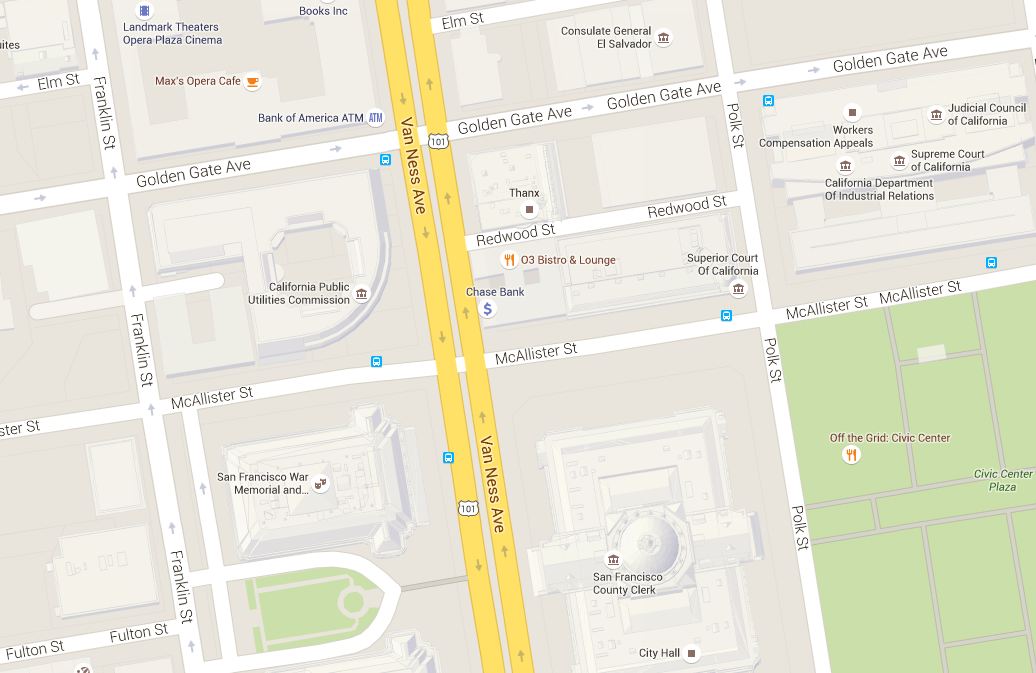 Assembly Point
3
Practical Information
Webinar Link:
https://centurylinkconferencing.webex.com/centurylinkconferencing/j.php?MTID=mc35e083e6dff07dd64fb3717c30a1c52
Meeting number: 714 472 593
Meeting password: !Energy1
Join by phone:
Call-in: 866-660-2389
Participant: 9372559
CPUC wi-fi:
SSID:  cpucguest
User name:	guest    
Password:  cpuc103118
4
Workshop Agenda
5
Progress To-Date
ALJ Ruling sharing staff proposal (8/29)
Workshop to present and discuss proposal (9/25)
Stakeholder comments filed (10/5)
Thirteen parties filed comments:
CSE, TURN, NRDC, VEIC/Energy Solutions, BayREN/MCE, NEEA, ACEEE, PG&E, SCE, SCG, SDG&E, Industry Council, Public Advocates
We hear you! There is more work to do! 
We have some traction and a lot of interest. We can move forward with cooperation and effort.
6,
Clarification: Portfolio Integration
Would an MT Platform stifle innovation? Limit operation of existing programs? Complicate contracting process with 3Ps? How will EE programs benefit from their contributions to MT?

Not taking away from existing opportunities, adding new ones.
Seeking to leverage opportunities that require multiple market intervention tools to effectively address. No single program—resource or non-resource—should be able to match effects of multi-pronged MT approach for the designated goal. Benefits should be clear.
Invitation to stitch together resource, non-resource and other activities.
Existing programs can contribute through their commitments articulated in advice letter. Not a stretch beyond planned activities. Create a new value stream for existing and newly contracted programs.
7
Clarification: Budget
What does the $12M proposed budget represent and how it would be allocated?
$12M is allocated to each IOU PA for an operating budget for up to two initiatives. 
Initial funding is to launch up to 2 MT initiatives per PA. The funds are a ‘start-up’ budget, and would not be augmented. The PA could elect to add MT to the EE portfolio via a re-filing of Business Plan, and if it does then it would fund the MT program through the budget approved for its Business Plan.
8
Clarification: Milestones
Proposal presents two types of milestones: 
Type one provides feedback to confirm progress and effectiveness of intervention strategies. These are appropriate for maturity of MTI, e.g., activity counts; market progress indicators related to barriers per program logic model.
Type two are core to the rationale of the MTI, and foundational to assessment of success. They are fewer and further between. Relate to fundamental objectives of the MTI, and so must reflect energy savings. 
Type two is not restricted to documented transactions. Well substantiated and pre-approved metrics may serve as proxies, including market progress indicators.
Type one: Serves as feedback to stakeholders/PAs; informs strategy improvements; does not trigger a reconsideration of funding/support.
Type two: Reflects the achievement of intended outcomes. Missing these goals per the terms of Accord triggers reconsideration of continued funding. These represent the rationale for MTI funding and the fundamental value of the initiative. I.e., What is this initiative intended to do?
9
Codes & Standards
Savings from Codes & Standards was not part of the staff proposal, but we are open to it. Many stakeholders support it.

We plan to share some thoughts on this topic in the afternoon discussion session.
10
Hypothetical Example
Through the MTI identification process, PA finds MT opportunity in ‘small kitchen appliances’.
PA conducts a 3P solicitation to create and execute an MTI development plan.
The successful bidder studies the market, identifies barriers, intervention strategies and program logic model. They submit an Accord with schedule of milestones, forecast baseline and method for recognizing energy savings. The Accord calls for a portfolio of market intervention strategies: e.g., online tools, government support and lobbying, mass market advertising, trade-shows, K-12 education, upstream incentives, and POS rebates. 
Implementing the Accord requires procurement of expertise and services inside & outside the EE portfolio. We hope the expertise, services and activities inside the portfolio would be well positioned to offer these services at a competitive cost. 
If there are existing incentive programs (e.g., upstream; POS activities), these programs would need to voluntarily participate in the MTI. If they elect to participate they would be granted a static NTG for a number of years, and would benefit from the lobbying, media, and other efforts to bring more volume to their program. This would continue until the market gets enough traction that incentives are no longer needed. 
If the MTI is a success, EE implementers and other supporting service providers are engaged for an extended period of time. If it fails, activities related to the MT component would end. Ongoing engagements through the main EE portfolio would continue, per existing contracts.
11
Hypothetical Example 2: Passive Haus
Research the breadth of benefits for new housing: e.g., avoiding health incidents in a power loss; fire prevention; peak load reduction. Determine which elements could be pre-fabricated to yield lower cost construction elements for mass production (e.g., pre-fab walls; low-cost design specs). Other cost cutting and demand increasing efforts.
Strategies: Support manufacturer in creating lower cost components; work with builders in a bold way, with an eye toward future payoffs; utilize media, advertising; home ratings; cost-effectiveness and non-energy benefits. 
Tools: Manufacturer subsidies; Golden Carrot; demonstrations; design support; media and advertising,
12
Afternoon discussion Session
13
Codes & Standards
Up to the point of code adoption, use terms of MTI to determine energy savings credit. 
At the time of code adoption, apply an evaluation approach to allocate C&S credit to the MTI. This applies to the years following code adoption. 
How to address planning and forecasting, and determining whether an Accord meets lifecycle savings threshold requirements at the time of approval?
Assemble all forecast costs and benefits, leaving C&S aside. Then, calculate the minimum amount of attribution credit that would be needed in order for the Accord to meet cost-effectiveness thresholds. Assess whether this value is reasonable and achievable. Revisit periodically.
14
More Hypothetical Examples
Reduce residential energy use at evening peak hours 
Research end-use shares at peak in residential sector, and potential to reduce and shift
Tools: applications to alert users when electricity is ‘dirty’. E.g., use multi-colored alerts; ongoing and daily engagement. Not price but climate related. Encourage and support load shifting of all opportunities. Deploy appliance controls, apps, smart appliance add-ons, media, education, outreach, incentives.
Strategies: competition for best application; online gaming; media; work upstream with manufacturing (smart or control enabled appliance); work with appliance repair and distributers; price enhancements to end users; K-12 education; local government/CCA.
Metrics/Milestones: Aggregate use on-peak adjusted for population, economy, weather. E.g., # of apps; # of downloads; # of media views; results of awareness surveys; # of manufacturers engaged; # of repair/distributors engaged; price.
Need to remove HER savings, other EE program peak savings, and DR.
Make wi-fi enabled home “EMS” (Energy Management Systems) a new norm. Work with developers to reduce costs. Incentivize for new homes and retrofits. Promotion, education, enhance non-energy benefits.
Transform HVAC installation market. Make concurrent efficiency measures and practices to include affordable and effective duct sealing, roof coating, roof insulation, and/or air-sealing.
15